BAB II A
YESUS MEWARTAKAN KERAJAAN ALLAH
YESUS MEWARTAKAN KERAJAAN ALLAH
PERTEMUAN 1
TUJUAN PEMBELAJARAN
Menjelaskan pengertian Kerajaan Allah
Memahami perbedaan istilah Kerajaan Allah dan Kerajaan Surga
Menjelaskan berbagai kelompok dalam masyarakat Yahudi
Menjelaskan paham Kerajaan Allah dalam masyarakat Yahudi 
Menjelaskan paham Yesus tentang Kerajaan Allah
YESUS MEWARTAKAN KERAJAAN ALLAH
PL
situasi
PB
Paham 
masyarakat
Golongan 
Masyarakat 
Yahudi / Israel
YESUS MEWARTAKAN KERAJAAN ALLAH
YESUS MEWARTAKAN KERAJAAN ALLAH
YESUS MEWARTAKAN KERAJAAN ALLAH
KONSEP  ALLAH DALAM PERJANJIAN BARU
Dalam PB, bangsa Israel pada saat itu dijajah oleh Bangsa Romawi. Dalam situasi tersebut, kekuasaan negara dan pemerintahan berada dalam kuasa bangsa Romawi, NAMUN disisi lain, bangsa Israel tetap tunduk kepada Allah dengan tetap menjalankan perintah Allah yang terdapat dalam Taurat Musa. Kekuasaan Agama ini dikuasai oleh kelompok Ahli Taurat. 
 
Dalam masyarakat Israel sendiri, terdapat berbagai golongan, yaitu: Ahli Taurat, Bangsawan, Masyarakat Biasa, Para Pendosa. 

Masing-masing golongan memiliki konsep tersendiri tentang Kerajaan Allah.
YESUS MEWARTAKAN KERAJAAN ALLAH
CIRI KEKUASAAN ROMAWI & AHLI TAURAT
YESUS MEWARTAKAN KERAJAAN ALLAH
KELOMPOK   MASYARAKAT  YAHUDI
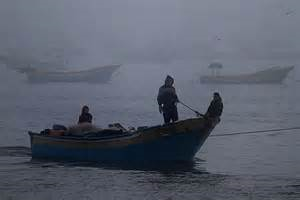 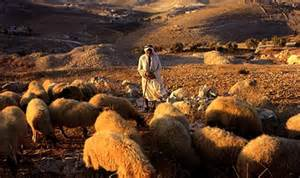 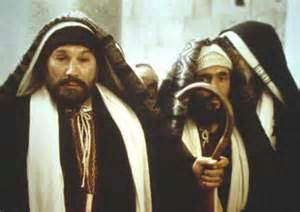 MASYARAKAT BIASA
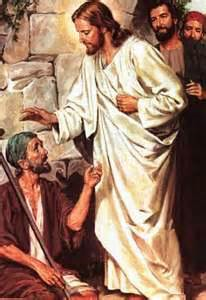 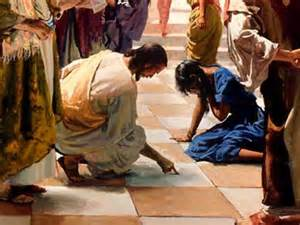 AHLI TAURAT
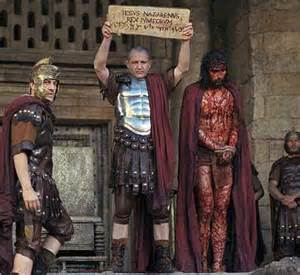 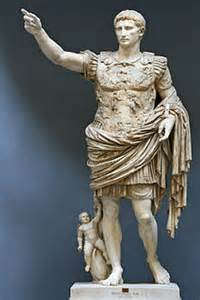 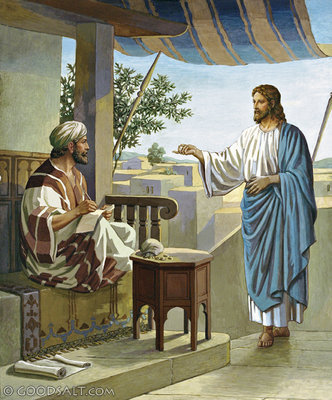 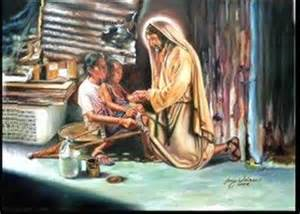 BANGSAWAN
KELOMPOK  PENDOSA
YESUS MEWARTAKAN KERAJAAN ALLAH
PAHAM  MASYARAKAT  TENTANG KERAJAAN ALLAH
KA hanya tercapai bila Mesias tampil sebagai seorang tokoh politik, melawan penindasan Romawi
Masyarakat Biasa  (Kaum Zelot)
Kelompok Pendosa
Ahli Taurat
KA hanya tercapai jika Allah  meruntuhkan kekuasaan dunia dan mendirikan dunia baru dimana tidak ada penderitaan, dll (akhir zaman)
KA sudah ada dan akan ada
Yuridis:  KA sudah ada melalui Taurat Musa
Religius: KA yang akan datang (sesudah kematian) yang diperuntukkan hanya bagi orang-orang yang taat pada Taurat Musa
PAHAM YESUS TENTANG KERAJAAN ALLAH
Kerajaan Allah berarti turun tangan Allah untuk menyelamatkan dan membebaskan dunia secara total dari kuasa kejahatan ( Luk 10:18)

Kehadiran Yesus bukan saja untuk mewartakan Kerajaan Allah TAPI menghadirkan Kerajaan Allah itu sendiri. Dengan demikian, KA itu ada pada saat sekarang melalui DIRI YESUS KRISTUS sendiri. Bagi Yesus pewartaan KA adalah pewartaan kerahiman Allah, yaitu Allah yang datang bukan untuk menghukum melainkan untuk menyelamatkan dan memberikan perlindungan

Kerajaan Allah diperuntukkan bagi siapa saja  yang percaya dan beriman kepada Allah

Kerajaan Allah juga akan ada/datang nanti sesudah kematian (ESKATOLOGIS) bagi setiap orang yang percaya kepada Allah
CATATAN PENTING !
Ada perbedaan konsep Kerajaan Allah dalam PL dan PB.
Dalam masyarakat Yahudi (pada masa Yesus) muncul berbagai konsep KA, berdasarkan pandangan setiap golongan.
Kehadiran Yesus, justru meluruskan kembali konsep KA yang ada dalam PL dan harus dihidupi pada PB.
Umumnya orang Yahudi memahami bahwa Kerajaan Allah itu SUDAH ADA pada saat sekarang dan AKAN ADA pada saat nanti (sesudah kematian)
Bagi Ahli Taurat, KA SUDAH ADA melalui TAURAT MUSA, dan akan ada nanti HANYA DIPERUNTUKKAN BAGI YANG PERCAYA TAURAT MUSA.
Bagi Yesus, KA SUDAH ADA melalui DIRI YESUS sendiri, dan akan ada nanti (ESKATOLOGIS) BAGI SIAPA SAJA YANG PERCAYA AKAN ALLAH.
Bagi Yesus, KA adalah turun tangan/kehadiran Allah sendiri (melalui Diri-Nya) yang datang untuk menyelamatkan dan membebaskan manusia dari kuasa kejahatan/dosa
K. ALLAH & K. SURGA
TES
BUATLAH TABEL TENTANG “PAHAM KERAJAAN ALLAH ” (seperti contoh)